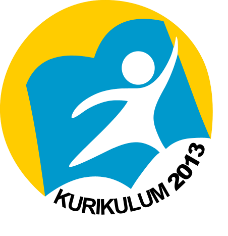 PENYEBAB KETIMPANGAN SOSIAL
Ketidaksiapan menerima perubahan
	Ketidaksiapan masyarakat menerima perubahan akibat rendahnya tingkat pendidikan, sikap konservatif (terlalu berpegang teguh terhadap tradisi sehingga cenderung bersikap tertutup), dan adanya prasangka negatif (sebagian kalangan menganggap globalisasi sebagai bentuk baru penjajahan oleh negara maju) merupakan salah satu penyebab ketimpangan sosial. Di satu sisi, ada masyarakat yang siap dan terbuka terhadap perubahan sehingga mampu bersaing serta meraih kemajuan. Namun, di sisi lain, ada juga pihak yang tak siap menghadapi perubahan sehingga perlahan tenggelam dalam arus perubahan global.
Kebijakan pembangunan yang kurang tepat
	Mustopadidjaja (2012) menyebutkan bahwa hakikat pembangunan nasional Indonesia adalah pembangunan manusia Indonesia seutuhnya dan pembangunan seluruh masyarakat Indonesia dengan tujuan mewujudkan suatu masyarakat adil dan makmur yang merata materiil dan spiritual berdasarkan Pancasila di dalam wadah Negara Kesatuan Republik Indonesia yang merdeka, berdaulat, bersatu, dan berkedaulatan rakyat dalam suasana perikehidupan bangsa yang aman, tenteram, tertib dan damai serta dalam lingkungan pergaulan hidup dunia yang merdeka, bersahabat, tertib, dan damai. Dari uraian ini dapat disimpulkan bahwa salah satu prioritas pembangunan adalah pemerataan demi mencegah ketimpangan.
Tingkat pertumbuhan yang tidak merata
	Pembangunan ekonomi merupakan upaya yang dilakukan negara untuk meningkatkan kesejahteraan masyarakat di seluruh wilayah Indonesia. Selama kurun waktu yang cukup panjang, pembangunan nasional telah menghasilkan berbagai kemajuan signifikan, namun sekaligus juga mewariskan berbagai permasalahan yang mendesak untuk ditangani, di antaranya, masih terdapatnya disparitas atau ketimpangan antar daerah. Kebijakan dan strategi pembangunan ekonomi di masa lalu telah mengubah struktur ekonomi secara mengesankan dan mencapai tingkat pertumbuhan ekonomi yang cukup tinggi. Namun, perubahan struktur ekonomi ini hanya terjadi pada tingkat nasional, sedangkan pada tingkat daerah secara agregat relatif stagnan, terutama daerah-daerah di luar pulau Jawa.
Institusi politik dan ekonomi yang cenderung eksklusif
	Daron Acemoglu dan James Robinson menjabarkan pentingnya peran institusi politik dan ekonomi suatu negara guna mendorong kemajuan juga kesetaraan. Institusi ekonomi dan politik yang inklusif akan memberi kesempatan bagi seluruh warga untuk terlibat dalam aktivitas ekonomi dan politik, tanpa adanya pembedaan perlakuan, sehingga menciptakan situasi setara. Sementara itu, institusi yang eksklusif hanya memberikan kesempatan kepada kelompok tertentu saja hingga berakibat ketimpangan. Semasa Orde Baru, institusi politik dan ekonomi cenderung memberi keistimewaan pada kalangan pengusaha serta berupaya menarik sebanyak mungkin investasi asing. Maka, tak mengherankan bila ini berdampak pada ketimpangan antara sektor industri dengan sektor perekonomian lainnya.
Adanya bias dampak globalisasi
	Globalisasi yang diiringi oleh industrialisasi meningkatkan kebutuhan tenaga kerja dengan keterampilan (skill) tertentu, sehingga mereka yang memilikinya akan mengalami peningkatan pendapatan. Sebaliknya, mereka yang tak mempunyai keterampilan tersebut dipastikan harus bekerja sangat keras demi pendapatan seadanya. Inilah yang mengakibatkan ketimpangan pendapatan.
Perbedaan ketersediaan sumber daya
	Ketimpangan dapat juga disebabkan oleh perbedaan potensi ekonomi dan ketersediaan sumber daya. Di satu sisi, ada beberapa wilayah yang memiliki kelimpahan berbagai sumber daya alam sehingga tak mengalami kesulitan untuk membangun kegiatan ekonomi sebagai pendorong pertumbuhan, Namun, tidak dapat dipungkiri pula, masih banyak wilayah lain yang sangat terbatas sumber dayanya hingga menghadapi hambatan dalam kegiatan ekonomi. Hal ini mengakibatkan ketimpangan antar wilayah.
QUIZ
Bagaimana ketidaksiapan menerima perubahan dapat menciptakan ketimpangan sosial? Jelaskan!
Bagaimana perbedaan ketersediaan sumber daya dapat menciptakan ketimpangan sosial? Jelaskan!
Salam Sosiologi !